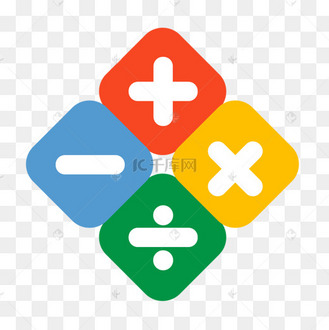 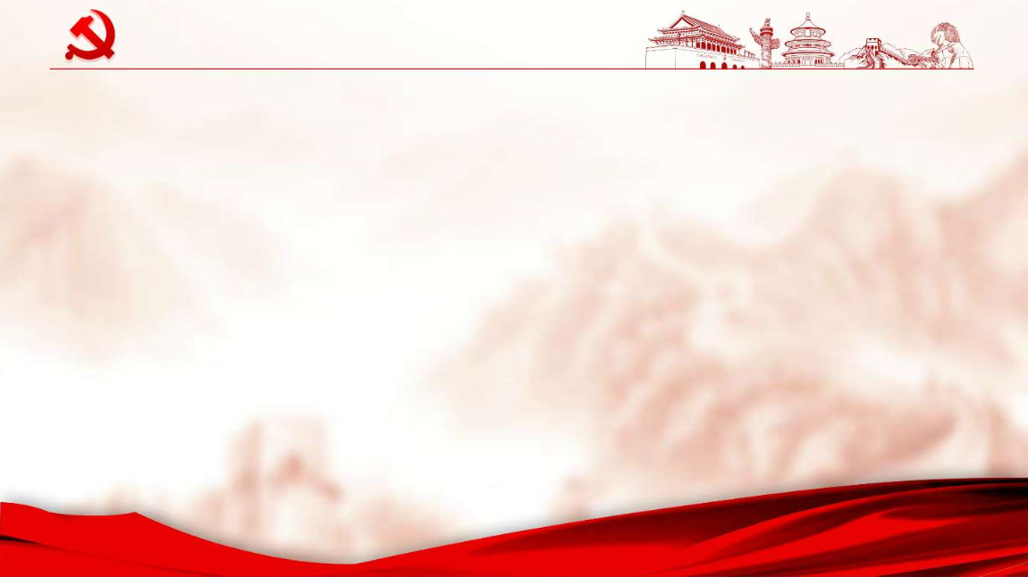 数学是打开科学大门的钥匙
——培根
第5组